Week 1, video 3:
Classifiers, Part 1
Prediction
Develop a model which can infer a single aspect of the data (predicted variable) from some combination of other aspects of the data (predictor variables)

Sometimes used to predict the future
Sometimes used to make inferences about the present
[Speaker Notes: Sound already recorded]
Classification
There is something you want to predict (“the label”)
The thing you want to predict is categorical
The answer is one of a set of categories, not a number

CORRECT/WRONG (sometimes expressed as 0,1)
We’ll talk about this specific problem later in the course within latent knowledge estimation
HELP REQUEST/WORKED EXAMPLE REQUEST/ATTEMPT TO SOLVE
WILL DROP OUT/WON’T DROP OUT
WILL ENROLL IN MOOC A,B,C,D,E,F, or G
Where do those labels come from?
In-software performance
School records
Test data
Survey data
Field observations or video coding
Text replays
Classification
Associated with each label are a set of “features”, which maybe you can use to predict the label
Skill		pknow		time		totalactions	right
ENTERINGGIVEN	0.704		9		1		WRONG
ENTERINGGIVEN	0.502		10		2		RIGHT	
USEDIFFNUM	0.049		6		1		WRONG	
ENTERINGGIVEN	0.967		7		3		RIGHT	
REMOVECOEFF	0.792		16		1		WRONG	
REMOVECOEFF	0.792		13		2		RIGHT	
USEDIFFNUM	0.073		5		2		RIGHT	
….
Classification
The basic idea of a classifier is to determine which features, in which combination, can predict the label
Skill		pknow		time		totalactions	right
ENTERINGGIVEN	0.704		9		1		WRONG
ENTERINGGIVEN	0.502		10		2		RIGHT	
USEDIFFNUM	0.049		6		1		WRONG	
ENTERINGGIVEN	0.967		7		3		RIGHT	
REMOVECOEFF	0.792		16		1		WRONG	
REMOVECOEFF	0.792		13		2		RIGHT	
USEDIFFNUM	0.073		5		2		RIGHT	
….
Classification
Of course, usually there are more than 4 features

And more than 7 actions/data points
Classifiers
There are hundreds of classification algorithms you can choose

Largely, they boil down into neural networks and “classic algorithms”
Neural networks have been around for a long time, but they got a lot better a few years ago
Some more recent algorithms such as XGBoost get treated as “classic” too
Some popular “classic algorithms”
Logistic Regression (and close relatives like LASSO) 
Decision Trees (J48/C4.5/CART)
Random Forest
XGBoost

There are many others!
For a fuller selection of classic algorithms, see the previous editions of this textbook
Step Regression
Not step-wise regression

Used for binary classification (0,1)

Rarely used anymore, but I’m discussing it because it’s a building block to other concepts
Step Regression
Fits a linear regression function
(as discussed in previous video)
with an arbitrary cut-off

Selects parameters
Assigns a weight to each parameter
Computes a numerical value

Then all values below 0.5 are treated as 0, and all values >= 0.5 are treated as 1
Important: you can use a different cut-off than 0.5!
Example
Y= 0.5a + 0.7b – 0.2c + 0.4d + 0.3
Cut-off 0.5
Example
Y= 0.5a + 0.7b – 0.2c + 0.4d + 0.3
Cut-off 0.5
Example
Y= 0.5a + 0.7b – 0.2c + 0.4d + 0.3
Cut-off 0.5
Example
Y= 0.5a + 0.7b – 0.2c + 0.4d + 0.3
Cut-off 0.5
Quiz
Y= 0.5a + 0.7b – 0.2c + 0.4d + 0.3
Cut-off 0.5
Logistic Regression
Another algorithm for binary classification (0,1)
Logistic Regression
Given a specific set of values of predictor variables

Fits logistic function to data to find out the frequency/odds of a specific value of the dependent variable
Logistic Regression
Logistic Regression
m = a0 + a1v1 + a2v2 + a3v3 + a4v4…
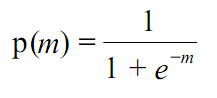 Logistic Regression
m = 0.2A + 0.3B + 0.4C
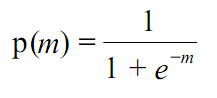 Logistic Regression
m = 0.2A + 0.3B + 0.4C
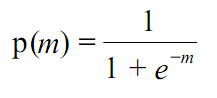 Logistic Regression
m = 0.2A + 0.3B + 0.4C
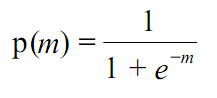 Logistic Regression
m = 0.2A + 0.3B + 0.5C
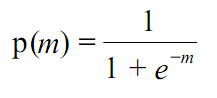 Logistic Regression
m = 0.2A + 0.3B + 0.5C
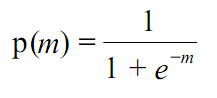 Logistic Regression
m = 0.2A + 0.3B + 0.5C
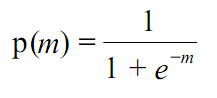 Logistic Regression
m = 0.2A + 0.3B + 0.5C
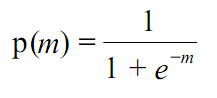 Logistic Regression
m = 0.2A + 0.3B + 0.5C
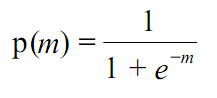 Relatively conservative
Thanks to simple functional form, is a relatively conservative algorithm
I’ll explain this in more detail later in the course
Good for
Cases where changes in value of predictor variables have predictable effects on probability of predicted variable class

m = 0.2A + 0.3B + 0.5C

Higher A always leads to higher probability
But there are some data sets where this isn’t true!
What about interaction effects?
A = Bad

B = Bad

A+B = Good
What about interaction effects?
Ineffective Educational Software = Bad

Off-Task Behavior = Bad

Ineffective Educational Software PLUS
	Off-Task Behavior = Good
Logistic and Step Regression are good when interactions are not particularly common
Can be given interaction effects through automated feature distillation
We’ll discuss this later

But is not particularly optimal for this
What about interaction effects?
Fast Responses + Material Student Already Knows -> Associated with Better Learning

Fast Responses + Material Student Does not Know -> Associated with Worse Learning
Decision Trees
An approach that explicitly deals with interaction effects
Decision Tree
KNOWLEDGE
<0.5
>=0.5
TIME
TOTALACTIONS
<6s.
>=6s.
<4
>=4
RIGHT
WRONG
RIGHT
WRONG
Skill		knowledge	time		totalactions	right?
COMPUTESLOPE	0.544		9		1		?
Decision Tree
KNOWLEDGE
<0.5
>=0.5
TIME
TOTALACTIONS
<6s.
>=6s.
<4
>=4
RIGHT
WRONG
RIGHT
WRONG
Skill		knowledge	time		totalactions	right?
COMPUTESLOPE	0.544		9		1		RIGHT
Decision Tree
KNOWLEDGE
<0.5
>=0.5
TIME
TOTALACTIONS
<6s.
>=6s.
<4
>=4
RIGHT
WRONG
RIGHT
WRONG
Skill		knowledge	time		totalactions	right?
COMPUTESLOPE	0.444		9		1		?
Decision Tree Algorithms
There are several Decision Tree classifiers that are decent: C4.5/J48, CART are good choices
You already saw REPTree and M5’ as Decision Tree regressors (previous video)

Decision Trees are the basis of more sophisticated algorithms like Random Forest and XGBoost (next video)
Relatively conservative by themselves, making them more robust to changes in conditions than other algorithms (see Levin et al., 2022)
Good when data has natural splits
Good when multi-level interactions are common
Good when same construct can be arrived at in multiple ways
A student is likely to drop out of college when he
Starts assignments early but lacks prerequisites

OR when he
Starts assignments the day they’re due
What variables should you use?
What variables should you use?
In one sense, the entire point of data mining is to figure out which variables matter

But some variables have more construct validity or theoretical justification than others – using those variables generally leads to more generalizable models
We’ll talk more about this in a future lecture
What variables should you use?
In one sense, the entire point of data mining is to figure out which variables matter

More urgently, some variables will make your model general only to the data set where they were trained
These should not be included in your model
They are typically the variables you want to test generalizability across during cross-validation
More on this later
Example
Your model of student off-task behavior should not depend on which student you have

“If student = BOB, and time > 80 seconds, then…”

This model won’t be useful when you’re looking at totally new students
Example
Your model of student off-task behavior should not depend on which college the student is in 

“If school = University of Pennsylvania, and time > 80 seconds, then…”

This model won’t be useful when you’re looking at data from new colleges
Note
In modern statistics, you often need to explicitly include these types of variables in models to conduct valid statistical testing

This is a difference between classification and statistical modeling

We’ll discuss it more in future lectures
Later Lectures
More classification algorithms

Goodness metrics for comparing classifiers

Validating classifiers for generalizability

What does it mean for a classifier to be conservative?
Next Lecture
More advanced/modern classifiers